REP TRAINING
Model MI
Model MI
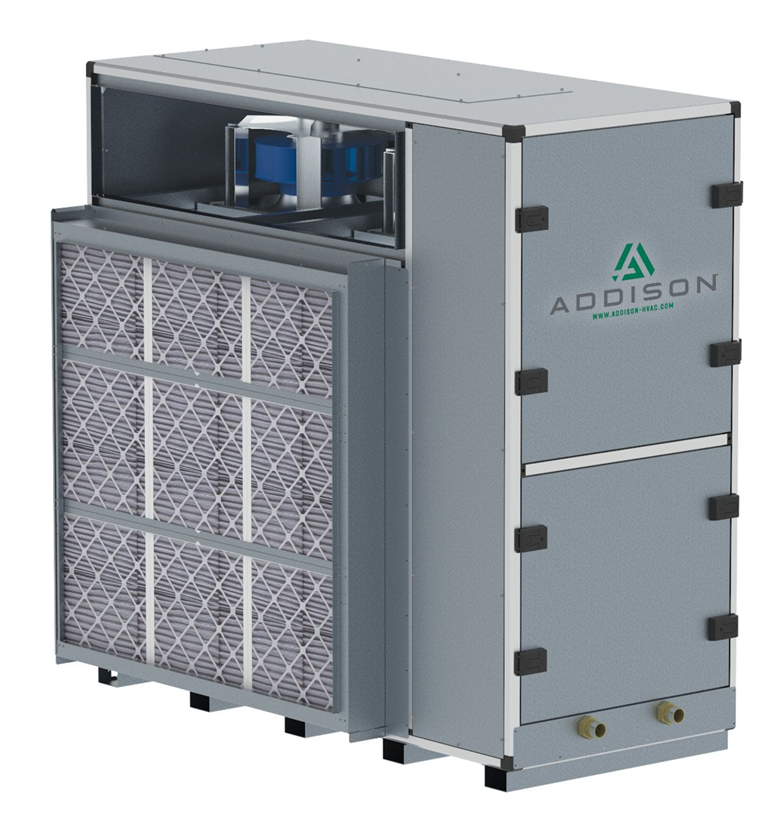 CFM 1500-7000
Capacity of 10-45 Tons
6 Row Intertwined Coil
Switchable Subcooling
ECM Fans Only
Multiple Discharge Options
Model MI
Model MI
Model MI
Model MI
Model MI
Model MI
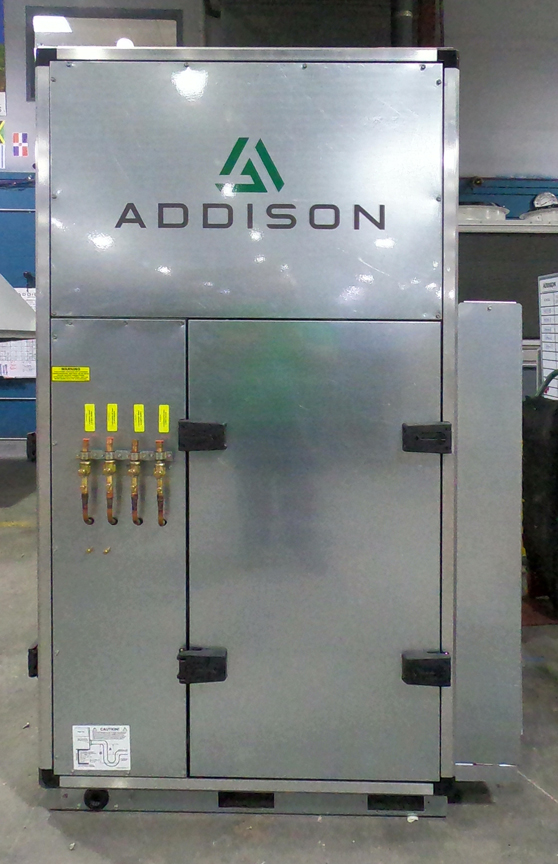 2” Double Wall Construction
Air Cooled or Water Cooled
Pair with Our MC Condensers
Galvanized Construction
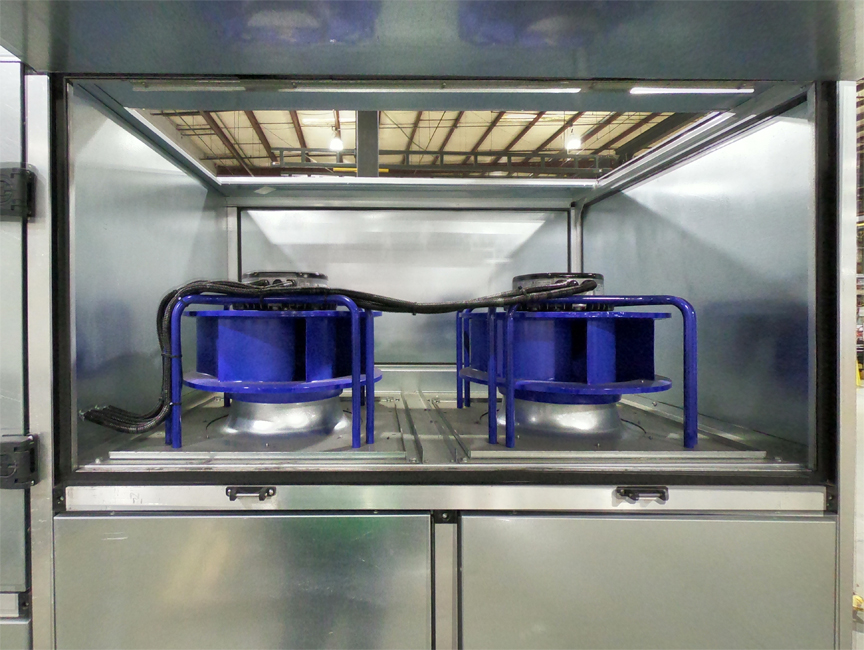 Model MI
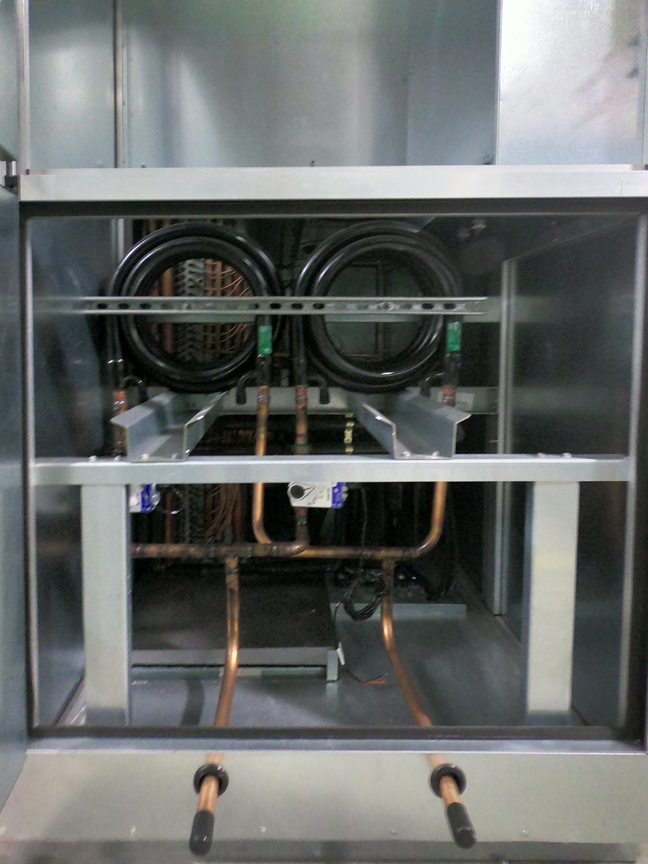 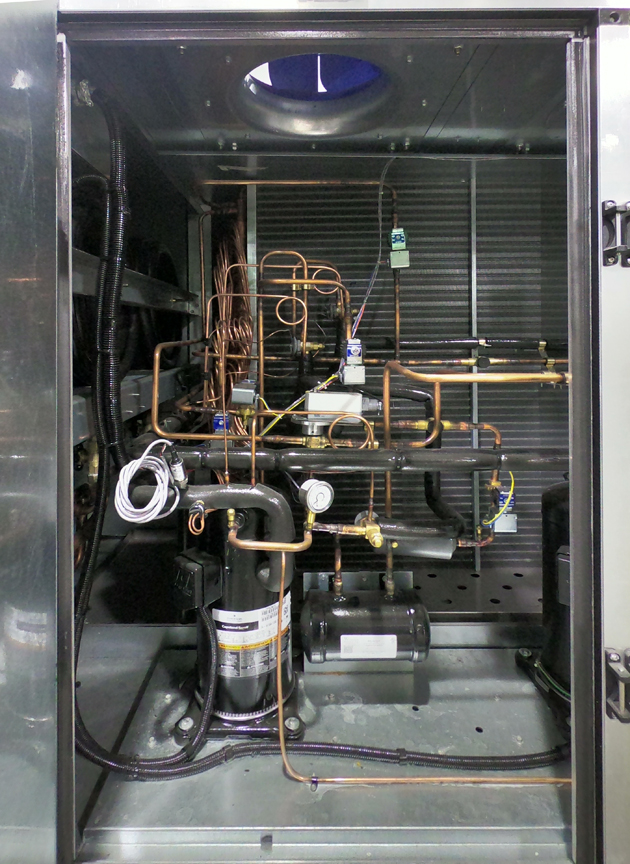 Water Coils
Same Compressors as other Equipment 
100% OA Unit or 
Recirculating
Very Accessible
Model MI
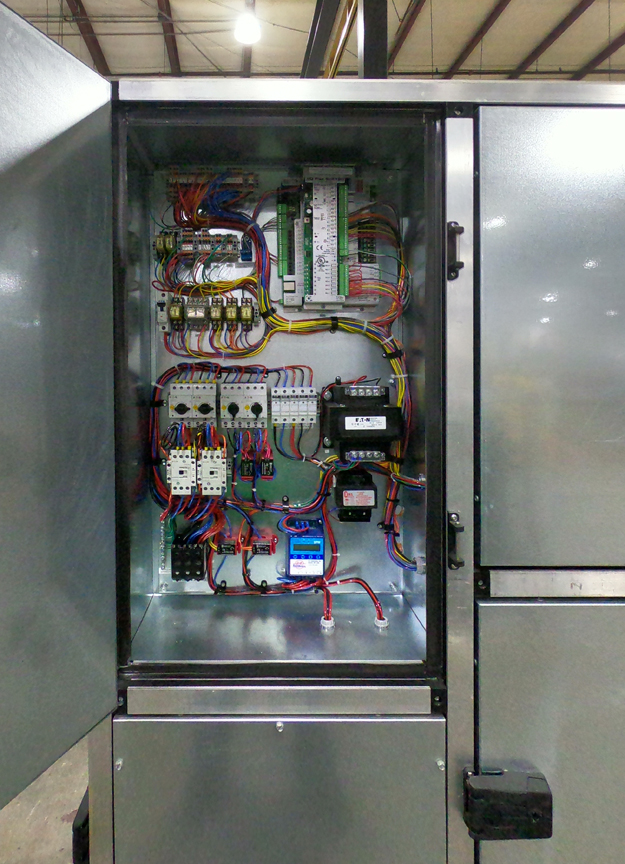 BAS Controls
10,000 Hour Corrosion Protection Option
Water Coil Options for Pre-Heat
Two Cabinet Sizes – Won’t Fit Through Standard Doors
Model MI
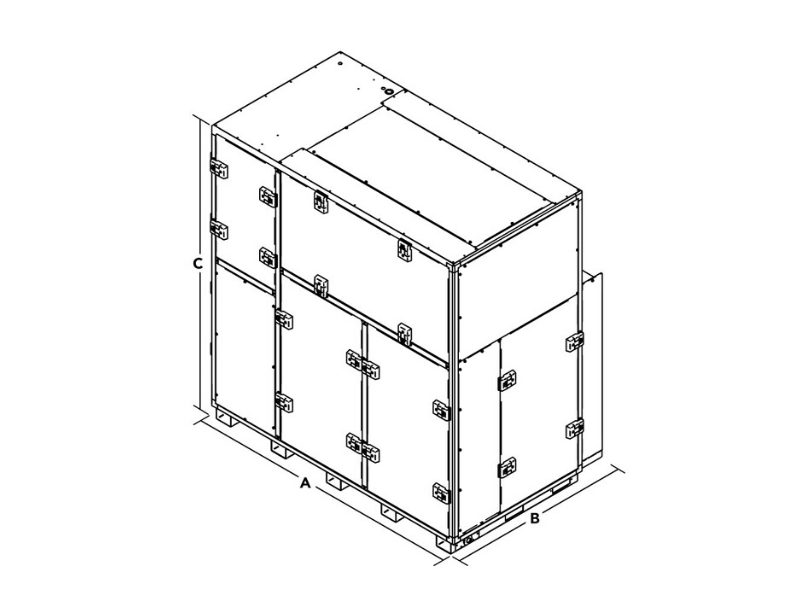 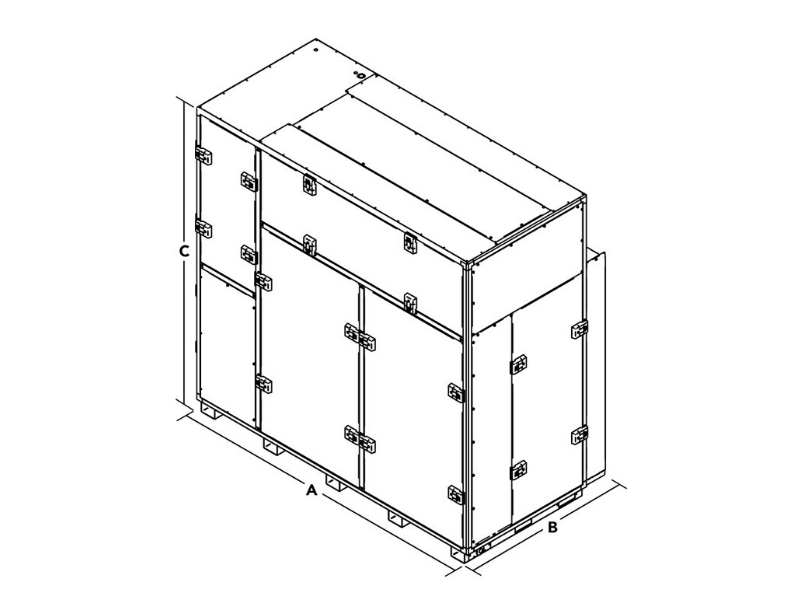 NOT MODULAR
A CABINET

82.5 WIDE
53.25 DEEP
86 HIGH
B CABINET

99.5 WIDE
53.25 DEEP
96.25 HIGH
Where to use a MI Unit
Multi-Story Office Buildings
Schools
Water Source Heat Pump Jobs
Geothermal Jobs
Interior Spaces
THANK YOU